GENIUS kick-off meeting

Welcome
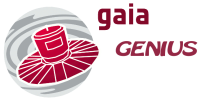 X. Luri
Agenda – Wed. 4th December

Welcome
Project Officer presentation
UB administration issues
Coffe break (~11h)
Short introduction of partners

Lunch

GENIUS in the Gaia context: DPAC & CU9
WP100
WP200
WP300
Coffe break (~16h)
WP400
WP500
WP600
[Speaker Notes: r]
Agenda – Thu. 5th December


Starting at 9h30

The GENIUS Twiki & WebEx

Joint discussion for 1st year planning
[Speaker Notes: r]
WiFi



SSID: wDAM
Password: Astronomia&Meteorologia7
[Speaker Notes: r]
Webex



Please keep in mind participants joining the meeting through teleconf when speaking.

Those of you here can hand your presentations to GG to be shared via WebEx.

We plan to buy a WebEx license for GENIUS. Comments/opinions welcome.
[Speaker Notes: r]
Social dinner


If you want to join us for a social dinner tonight please let Lola know. 

Place and time to be fixed depending on the number of participants.
[Speaker Notes: r]